PUBLIC OPINION RESEARCH
June 2018
METODOLOGJIA E HULUMTIMIT
02
Përzgjedhja e amvisërisë duke shfrytëzuar metodën sistematike të rastësisë, si dhe zhvillimi i anketës me personin i cili e ka ditëlindjen e parë më të afërt i moshës mbi 18 vjet. 

Anketim ballë për ballë, anketuesi lexon pyetjet dhe shënon përgjigjen në pyetësor elektronik

Instrumenti (pyetësori) është aprovuar nga klienti dhe i validuar në procedurë të pilot testimit.

Mostra n=1070 e dizajnuar për sigurimin e mostrës përfaqësuese, e shtresuar sipas etniciteteve: shqiptar, serb dhe minoritete jo-serbe. Minoritetet e mbi-përfaqësuara në anketim, mostra e peshuar për analizë.
METHODOLOGY OF RESEARCH
03
Scope by settlements (urban 45.8% and 54.2% rural)

Error margin ± 3% in selection for 95% confidence interval.

23 interviewers were engaged together with 4 supervisory teams to verify the work and ensure the quality of the interview process.

28% of the surveys carried out through telephone calls and field visits have been verified.

Polling period: 10 - 20 June 2018
DEMOGRAFIA E TË ANKETUARVE
04
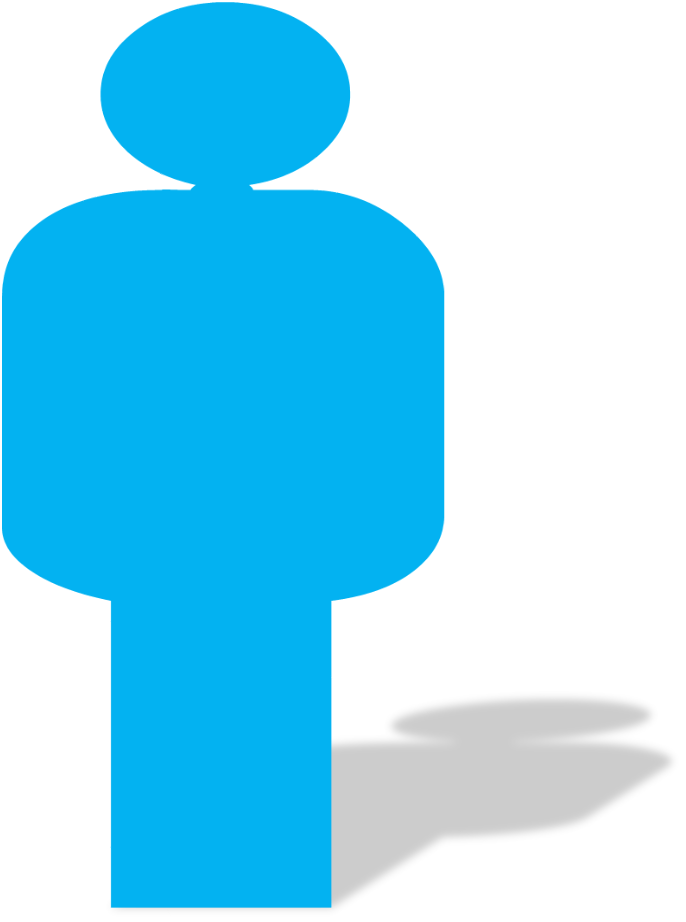 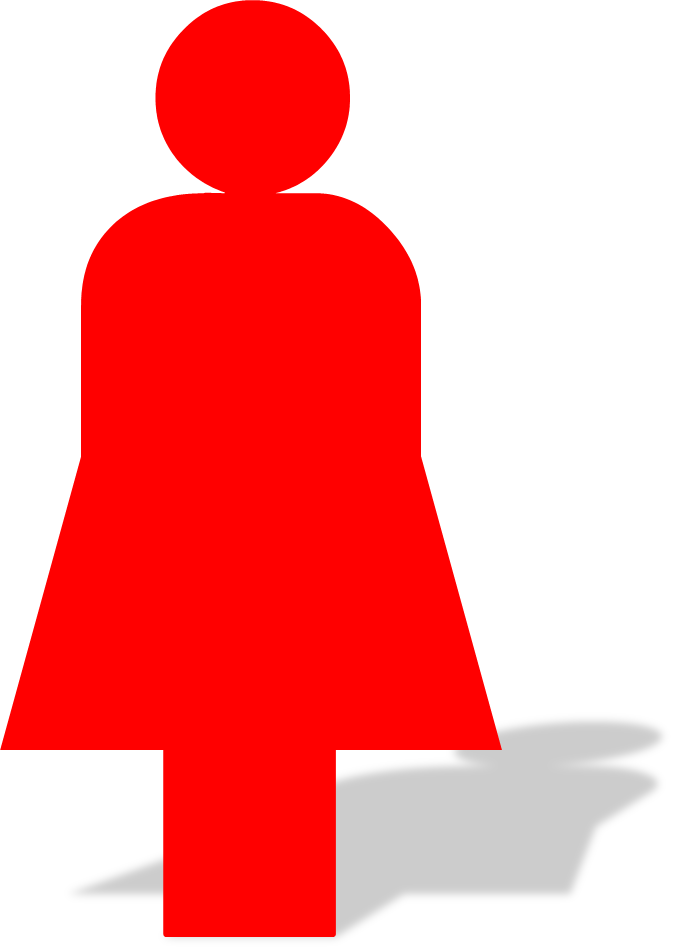 51.5%
48.5%
05
RESEARCH RESULTS
P1. What do you expect to contain the final agreement within the Kosovo-Serbia dialogue?
06
No
Yes
Recognition of Kosovo state by Serbia            Kosovo membership in UN                Exchange of territories between Kosovo             Expanded autonomy for 
                                                                                                                                                                    and Serbia                                                    Kosovo Serbs
P1. What do you expect to contain the final agreement within the Kosovo-Serbia dialogue?
Albanian 
Serbs
Others
Yes                              No                              Yes                             No                             Yes                            No                            Yes                            No
Recognition of Kosovo state by Serbia         Kosovo membership in UN           Exchange of territories between Kosovo           Expanded autonomy for 
                                                                                                                                                                    and Serbia                                             Kosovo Serbs
P2. As you know, Kosovo and Serbia are in the final stages of the dialogue. Would you accept that the outcome of the talks was:
06
No
Yes
Recognition of Kosovo state by Serbia          Partition of Kosovo or change              Autonomy for Serb majority                   Association based on Kosovo's laws
                                                                                        of existing borders                                  municipalities                                         (constitutional interpretation)
P2. As you know, Kosovo and Serbia are in the final stages of the dialogue. Would you accept that the outcome of the talks was:
Albanian 
Serbs
Others
Yes                              No                              Yes                             No                             Yes                             No                             Yes                             No 
Recognition of Kosovo state by Serbia          Partition of Kosovo or change              Autonomy for Serb majority                   Association based on Kosovo's laws
                                                                                        of existing borders                                  municipalities                                         (constitutional interpretation)
P3. Who should lead Kosovo's negotiating team in talks with Serbia?
06
President                                                        Prime minister                                         Leaders of the opposition
P3. Who should lead Kosovo's negotiating team in talks with Serbia?
Albanian 
Serbs
Others
President                                                        Prime minister                                         Leaders of the opposition
P4. Do you think that the final agreement will eventually remove the influence of Serbia from Kosovo?
06
Yes                                                                        No                                                              I do not know
P4. Do you think that the final agreement will eventually remove the influence of Serbia from Kosovo?
Albanian 
Serbs
Others
Yes                                                                        No                                                              I do not know
If the parliamentary elections were to be held next Sunday, would you vote?
06
Definitely I would vote         Maybe I would vote            Probably I would vote    Definitely I would not vote        I do not know              I refuse to respond
If the parliamentary elections were to be held next Sunday, would you vote? ONLY THE DECLARED VOTE
06
LDK                   PDK                    VV                    AAK                 NISMA                PSD                 Other            Serb list                 AKR           Alternativa